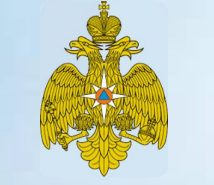 «Модернизация внутри школы»
Комплекс мер по модернизации системы общего образования
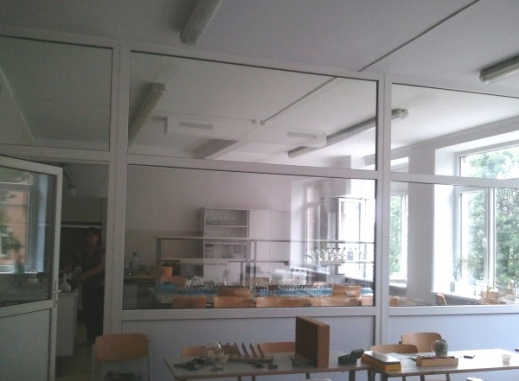 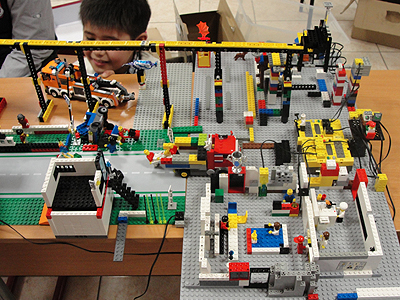 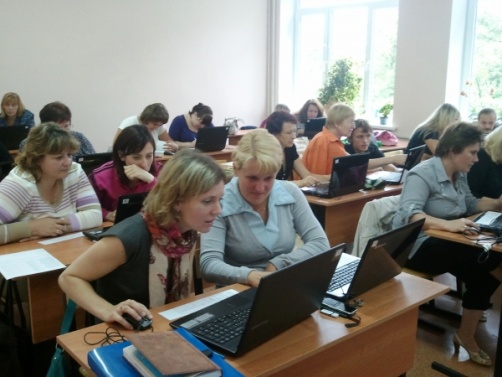 [Speaker Notes: Одним из важнейших направлений работы школы является реализация комплекса мер по модернизации системы общего образования. В рамках данного направления в школе проведен капитальный ремонт нескольких кабинетов, оборудована лаборатория химии, приобретено компьютерное и учебно-лабораторное оборудование, организованы курсы повышения квалификации.]
[Speaker Notes: Ожидаемые результаты в местном сообществе и в школе представлены на данном слайде. Проект позволит школе укрепиться в статсуе социокультурного центра, расширить круг партнеров и повысить качество образования в части физической культуры.]
КАБИНЕТ ИНФОРМАТИКИ – ИНТЕРАКТИВНЫЙ ЦЕНТР ШКОЛЬНОГО РАЗВИТИЯ
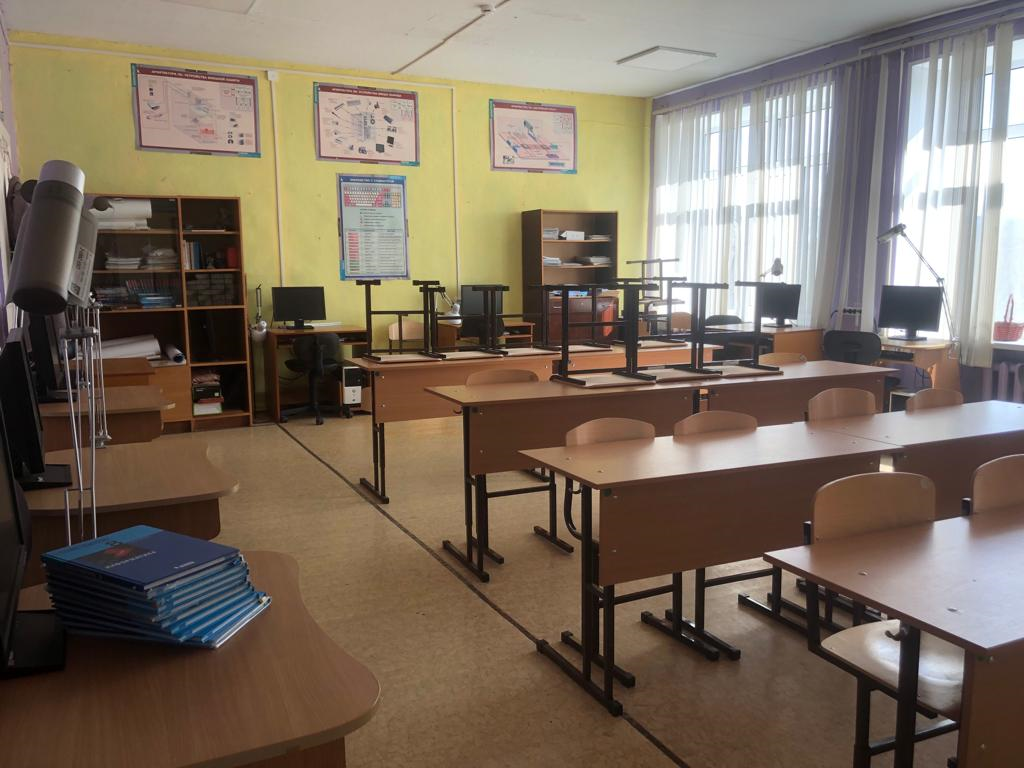 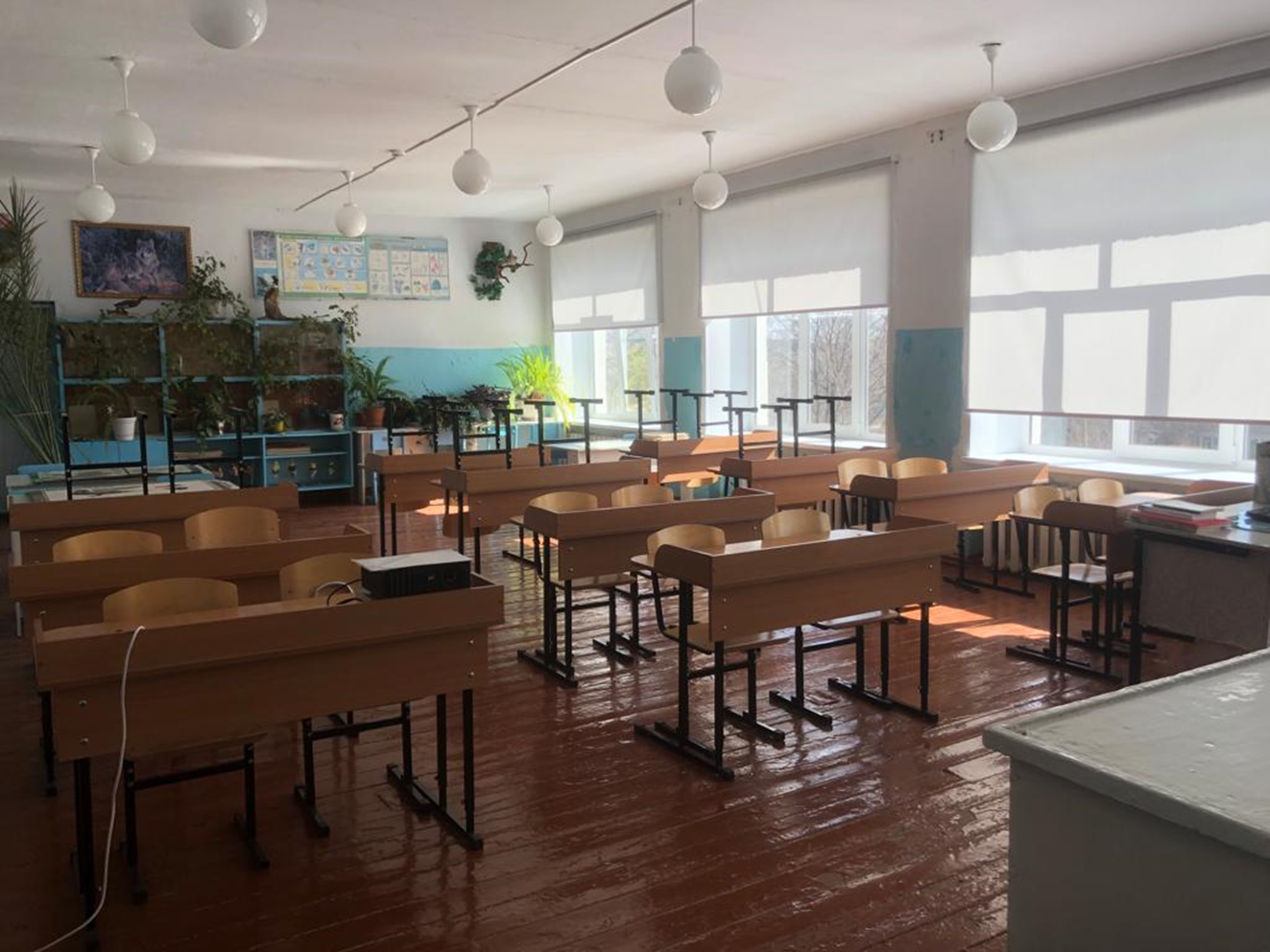 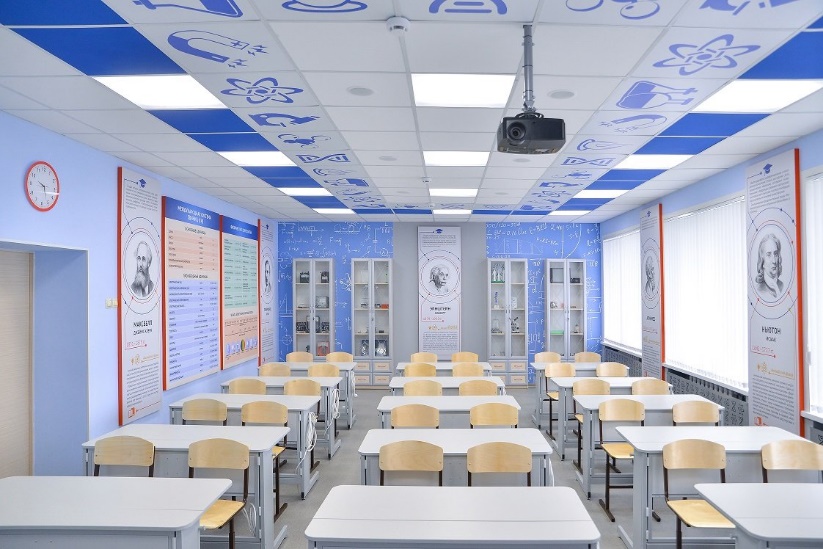 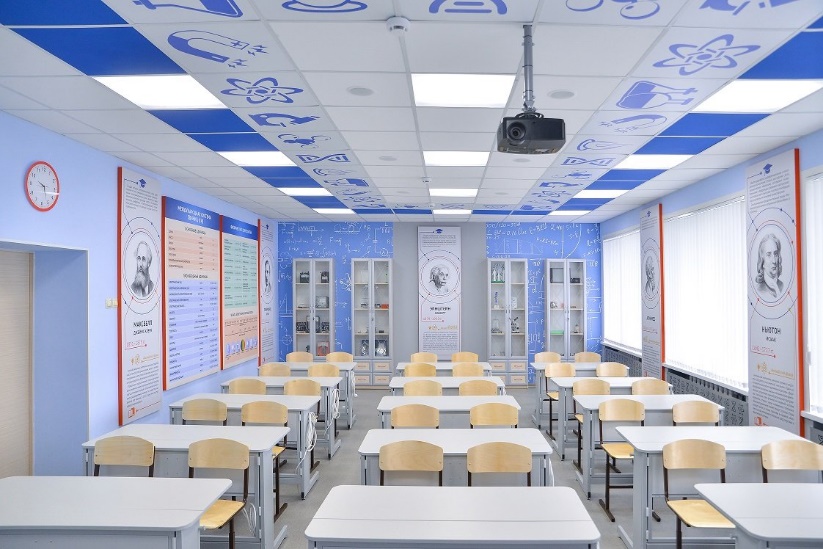